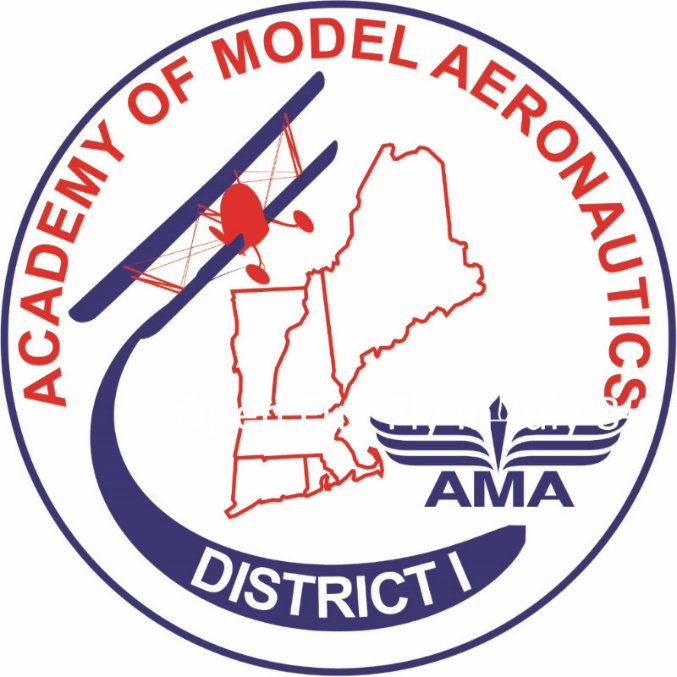 “ASK THE AVP?” (AVP- AMA Assoc. VP)

An informal grass roots initiative of District 1 to:

Showcase Clubs, Events, Activities, and Members  
Discuss AMA Information & Programs
Address technical and product questions
IMAC!
Fun Fly!
Open House!
Open Fly!
Helis!
AEROMODELLING
EVENT PROMOTION!
Pylon Race!
Soaring!
Jet Rally!
Warbirds!
Educational Outreach!
Float Fly!
Control Line!
Public Outreach!
???????????
Considerations

Who’s invited? Public/ All AMA welcome, members only?
Spectators?
Type of Event? Flying, Ed Outreach, Public Outreach
Promotion Reach- How far?
Venue Capacity- Parking, Pits, Camping?
Club Resources:

Determine Event Details, create an Event Flyer- JPEG, Word or Pdf (can screen shot to create photo file)
Email
Snail Mail
Newsletter
Club Website
Create a Facebook “EVENT”:
Club Facebook Group/ Page
CD/EM Personal Facebook Feed

If going Pubic- GO PUBLIC!

Resources in District 1 for sharing to wider audience 
“Beyond Club Boundaries”:
District 1 Website- www.amadistrict-i.org
District 1 Facebook Group- through D1 Website
Personal Facebook Feeds to reach General Public!
Post your flyer at the District 1 website home page slide show

www.amadistrict-i.org 
“JOIN” to gain full access to “UPLOAD” photos
Joining takes moments. Approval shortly to confirm AMA membership with email verification and temp password.
Login to website
“Upload” your flyer to the Event slideshow page
Add a caption to your flyer with Details- CD name and contact at a minimum
Demonstration
OR… If you have access to Facebook or a member has access!...
Create a Facebook “EVENT” post

Use Club’s Facebook Group or Page.  If no club Group or Page use CD/ EM or club designee to create Event on personal FB feed
Follow steps on FB EVENT posting to include description, details, location, etc.
Use Flyer or appropriate photo for attention in FB Event posting
Share EVENT to club FB Group/ Page AND District 1 FB Group to expand Reach!
Share to member’s personal FB feeds to expand reach beyond modeling community if desired.  *Especially for Community/ Public Outreach events!
Screen shot FB EVENT to include the photo, dates and event name and follow instructions above to UPLOAD to District 1 Website for those not on FB to share!
Demonstration
IMAC!
Fun Fly!
Open House!
Open Fly!
Helis!
Best of Luck with
Your Events!
Pylon Race!
Soaring!
Jet Rally!
Warbirds!
Educational Outreach!
Float Fly!
Control Line!
???????????
Public Outreach!